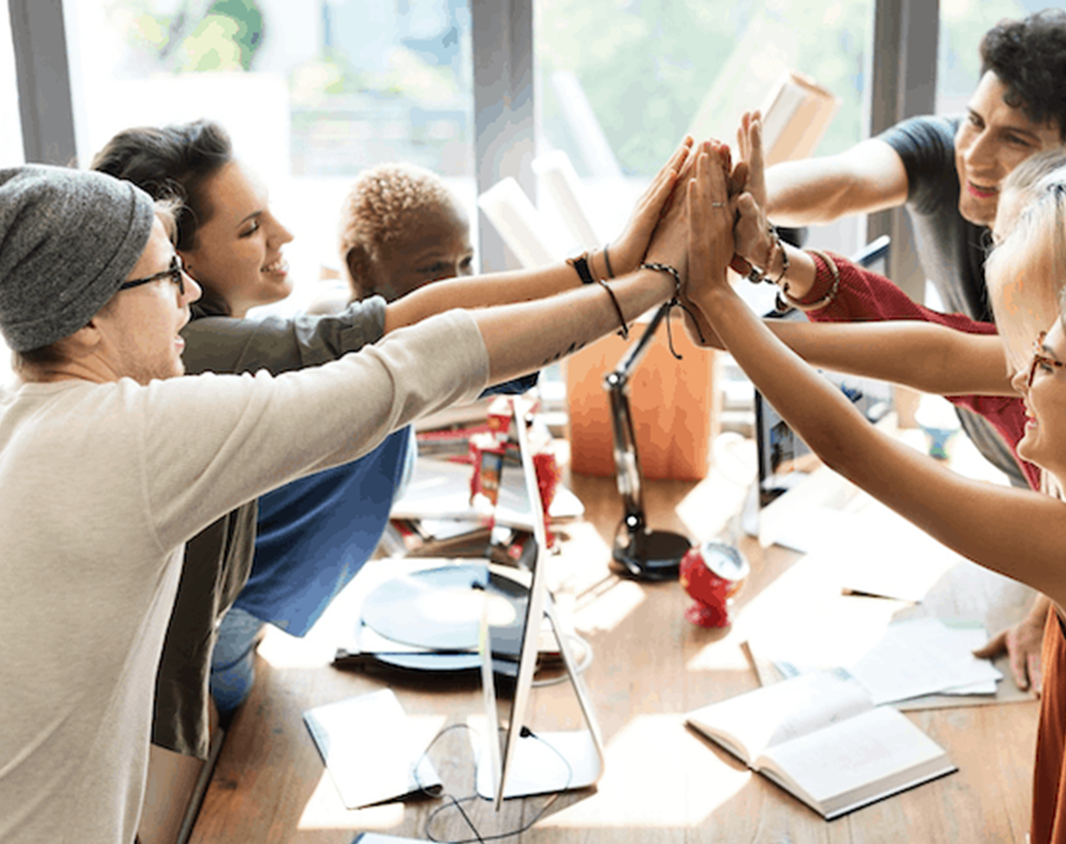 TYKO-VIIKKO / 1. vsk
Ryhmänohjaus 13.3.2025
Työpaikkojen tarkistus
Onhan kaikilla työpaikka – tai vaihtoehtoisesti virtuaali-TET-paikka?
Ja Tehtävä 1 palautettuna (=mikä työpaikka / virtuaalitoteutus) Moodlessa
Tämä tehtävä viimeistään nyt ryhmänohjauksessa!
Jos ei ole työpaikkaa
Voit ilmoittautua nyt heti johonkin virtuaali-TET-ryhmään (muutamia paikkoja on vielä vapaana)
Ryhmänohjaaja ilmoittaa sinut työnhakupajaan Lyseolle 18.3. klo 13
Ilmoitus suvi.tirkkonen@opedu.kuopio.fi viimeistään perjantaina 14.3.
Kolmas vaihtoehto on opiskelua koululla TYKO-viikon ajan (ns. rästipaja)
Ruokailut TYKO-viikolla: KAIKKI VASTAAVAT KYSELYYN
Maanantaina kaikki tulevat TYKO-viikon avauspäivään Lumitille klo 10. Ruokailu siellä klo 12 – 13.
Tiistaina ja keskiviikkona
virtuaali-TETtiin osallistujat ruokailevat sillä lukiolla, missä TET järjestetään (Nilsiä ja Juankoski omalla lukiolla). Ilmoitettava erityisruokavaliot Forms-kyselyssä 13.3.
Työpaikoille menijät voivat halutessaan ruokailla omalla lukiolla. Ilmoittautuminen ryhmänohjauksessa 13.3. (Forms) – on tärkeää ilmoittaa myös mahdolliset erityisruokavaliot. 
   Muutoin huolehdit itse syömisestäsi.  
Torstaina ja perjantaina kaikki ovat omilla lukioillaan ja ruokailevat siellä.
Virtuaali-TETit järjestetään seuraavasti:
Karjalan Lennosto	Kallaveden lukiolla
Mondi			Lumitilla
Komissio			Lumitilla
Hyvinvointialue		Lyseolla (ruokailu Lumitilla)
Salibandyliitto		Klassikalla

Luokkatilat ilmoitetaan myöhemmin.
Nilsiän ja Juankosken virtutaali-TETtiin osallistujat osallistuvat niihin etänä omalta lukiolta.
FORMS-kysely ruokailusta
Kaikki vastaavat kyselyyn
Kyselylinkki
https://haelukioon.fi/web/opiskelijalle/tyko-viikko/tyoelamaviikko/